FILE NÀY AD SÁNG TÁC KHI AD VÔ TÌNH LƯỚT FB THẤY CÂU CHUYỆN RÙA VÀ THỎ, CuỐN TRUYỆN MÀ KHI XƯA AD NGHE THẦY CÔ KỂ RẤT HAY, BÂY H AD ĐÃ LÀM RA FILE NÀY ^^. TRONG QUÁ TRÌNH SỬ DỤNG NẾU CÓ LỖI GÌ BÁO AD NHÉ FB : https://www.facebook.com/Thangneymar11 . ĐĂNG KÍ KÊNH Ủng hộ ad nhé !! 
https://www.youtube.com/channel/UCtcy97G_hbg4cxYmU2ojScQ?view_as=subscriber 
TÁC GiẢ : TRẦN HỮU THẮNG
RÙA VÀ THỎ
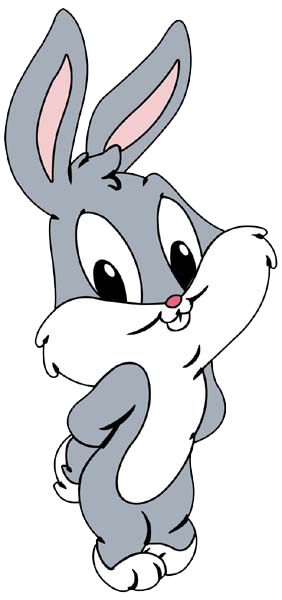 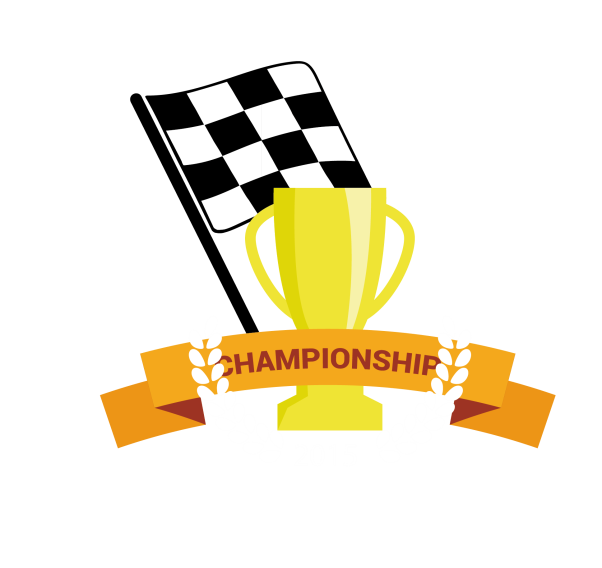 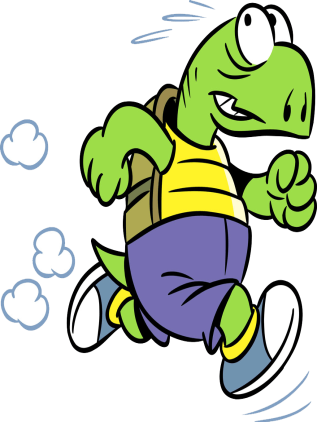 PLAY
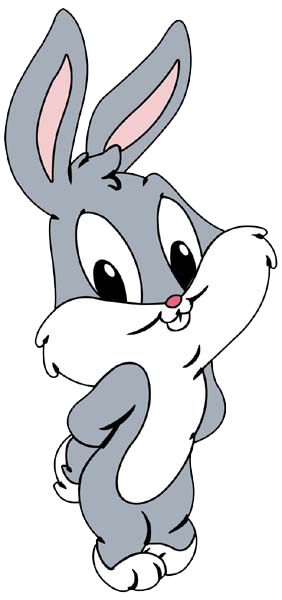 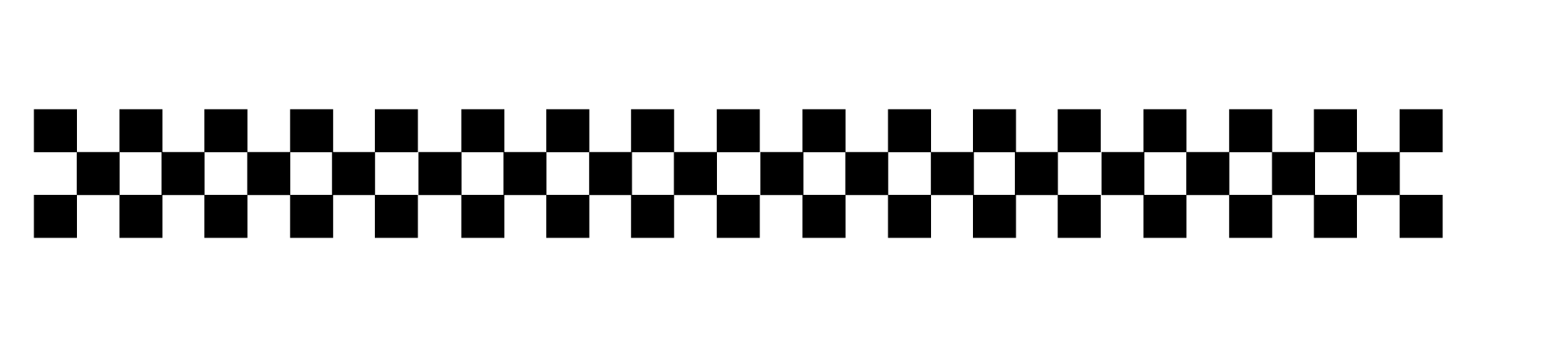 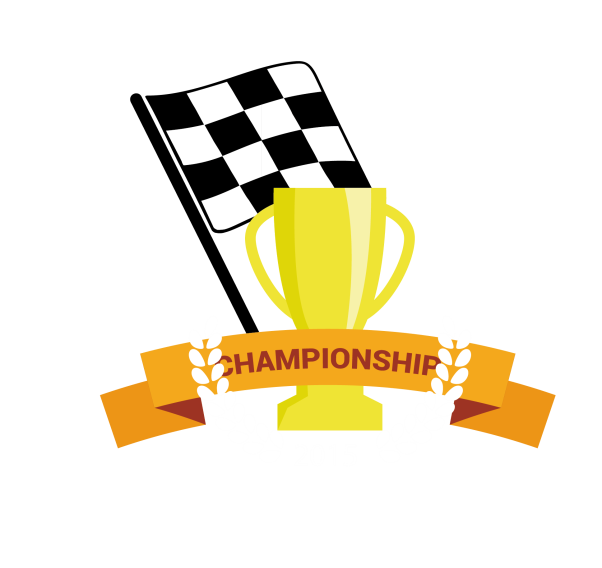 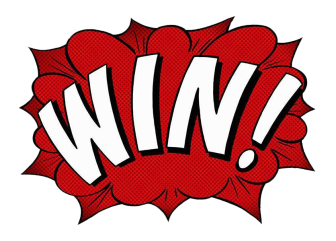 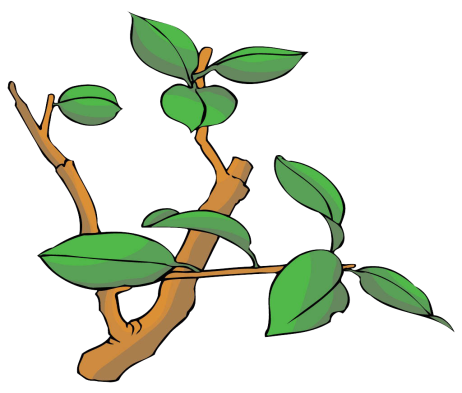 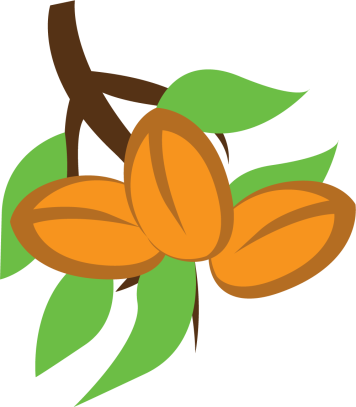 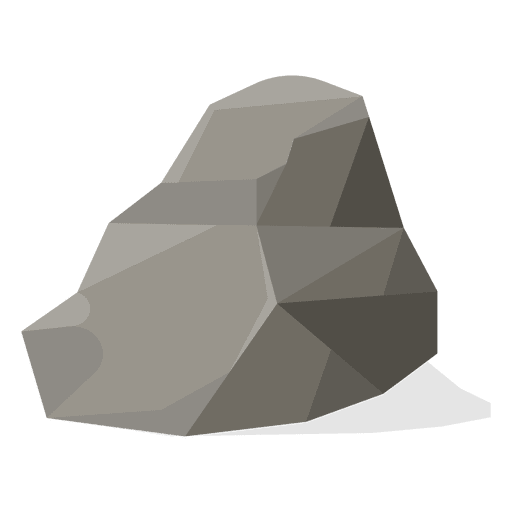 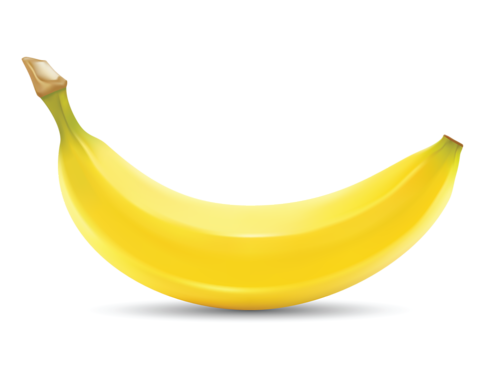 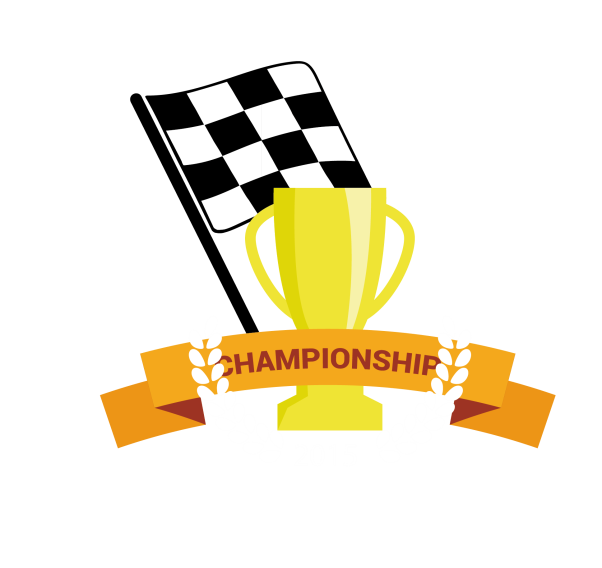 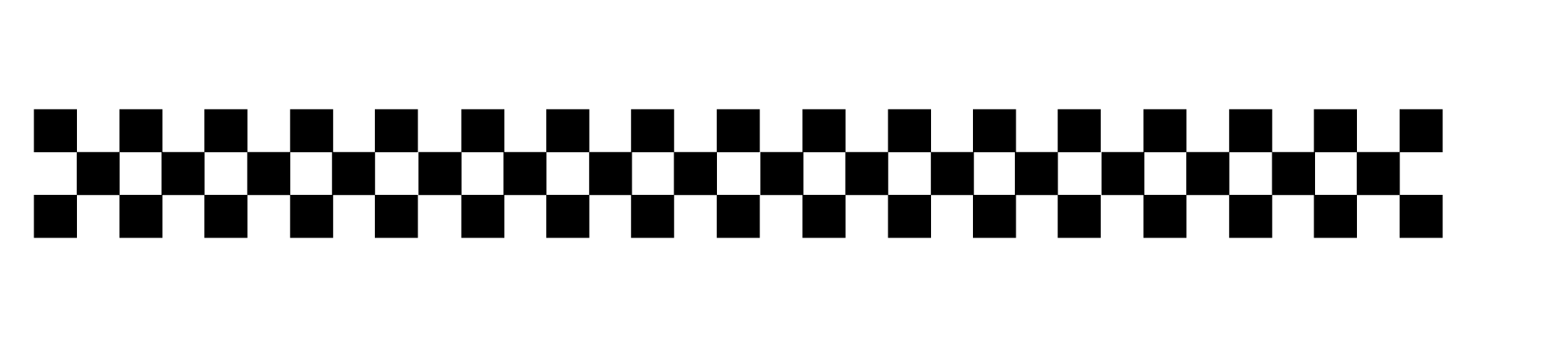 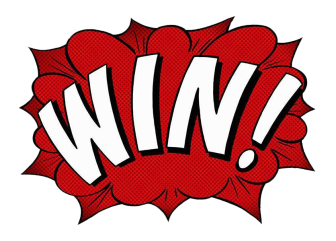 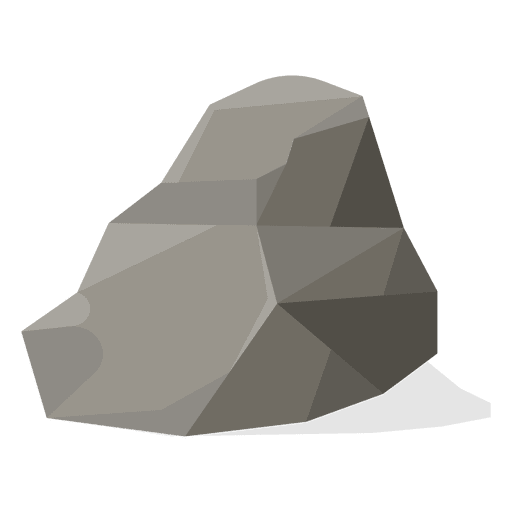 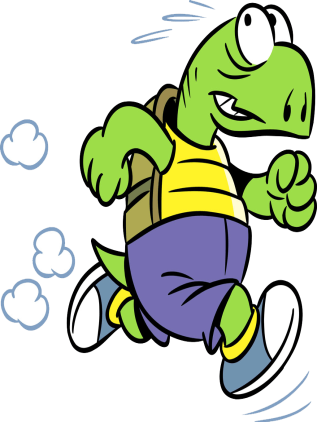 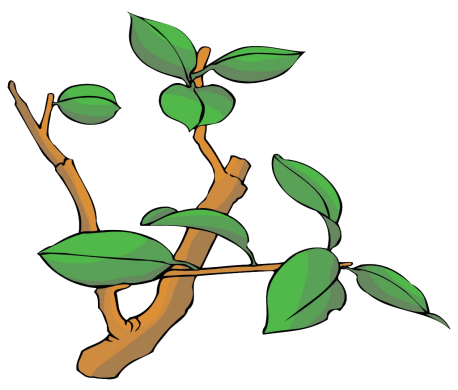 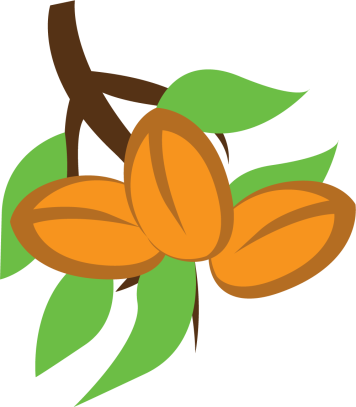 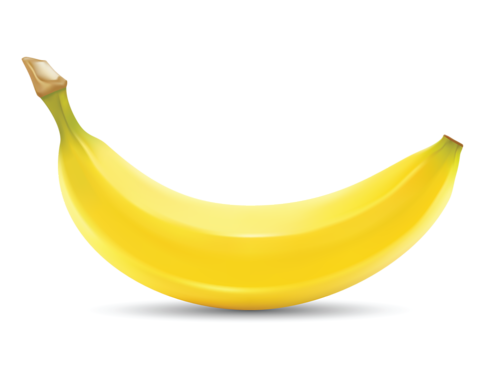 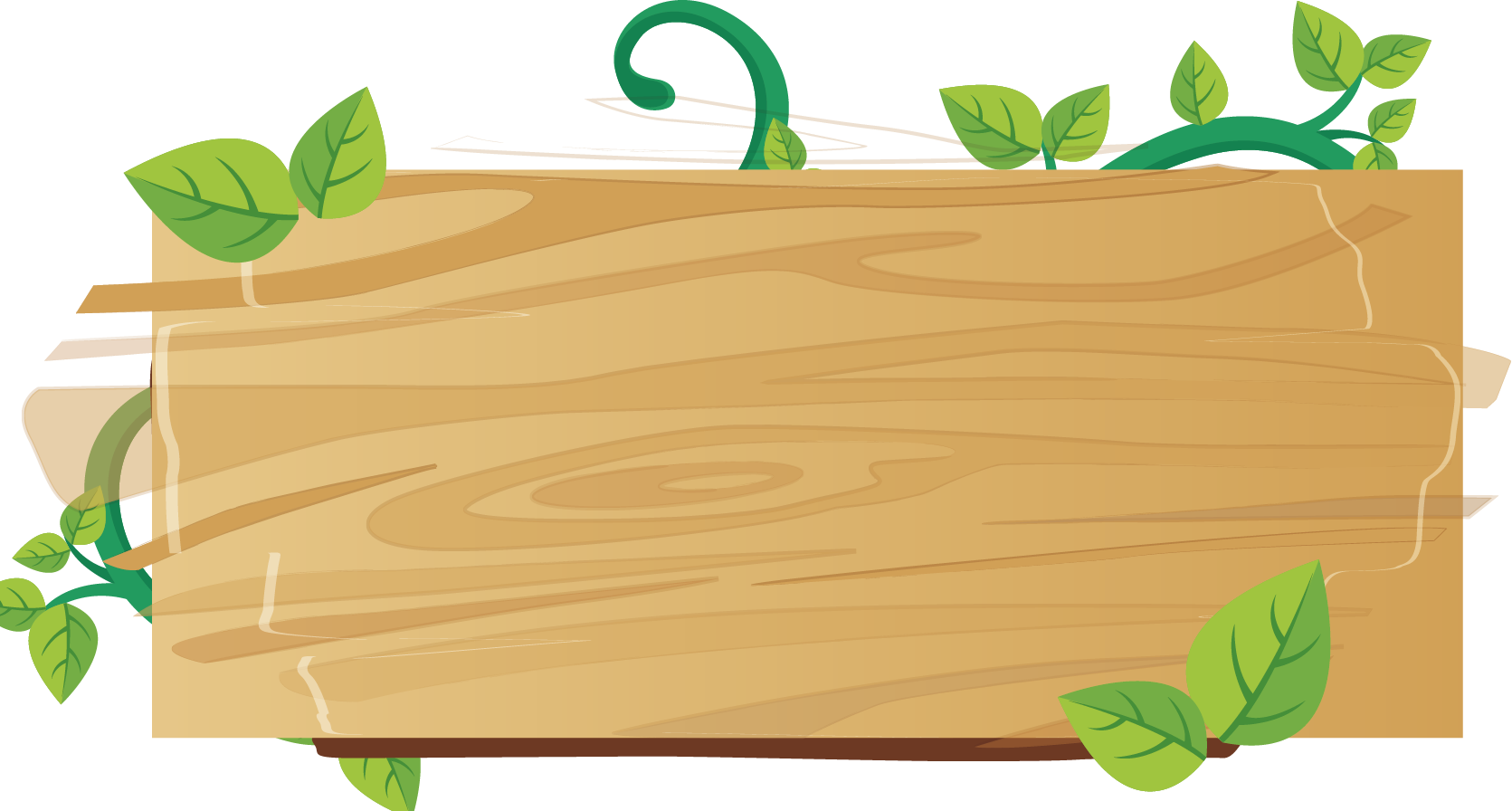 Câu Hỏi ở chỗ này
Sai Rồi 
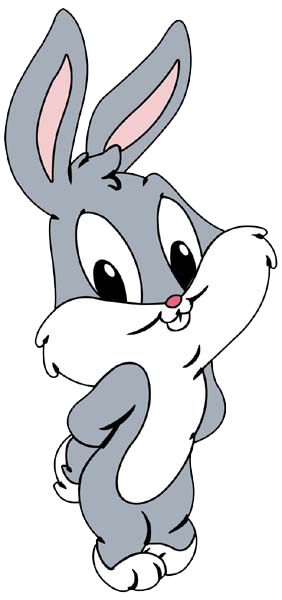 Câu trả Lời
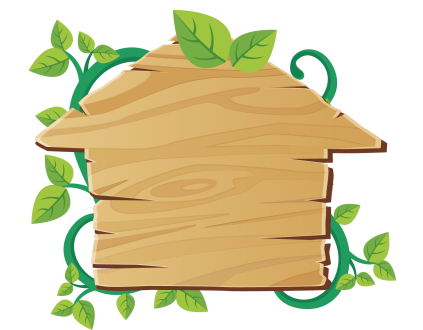 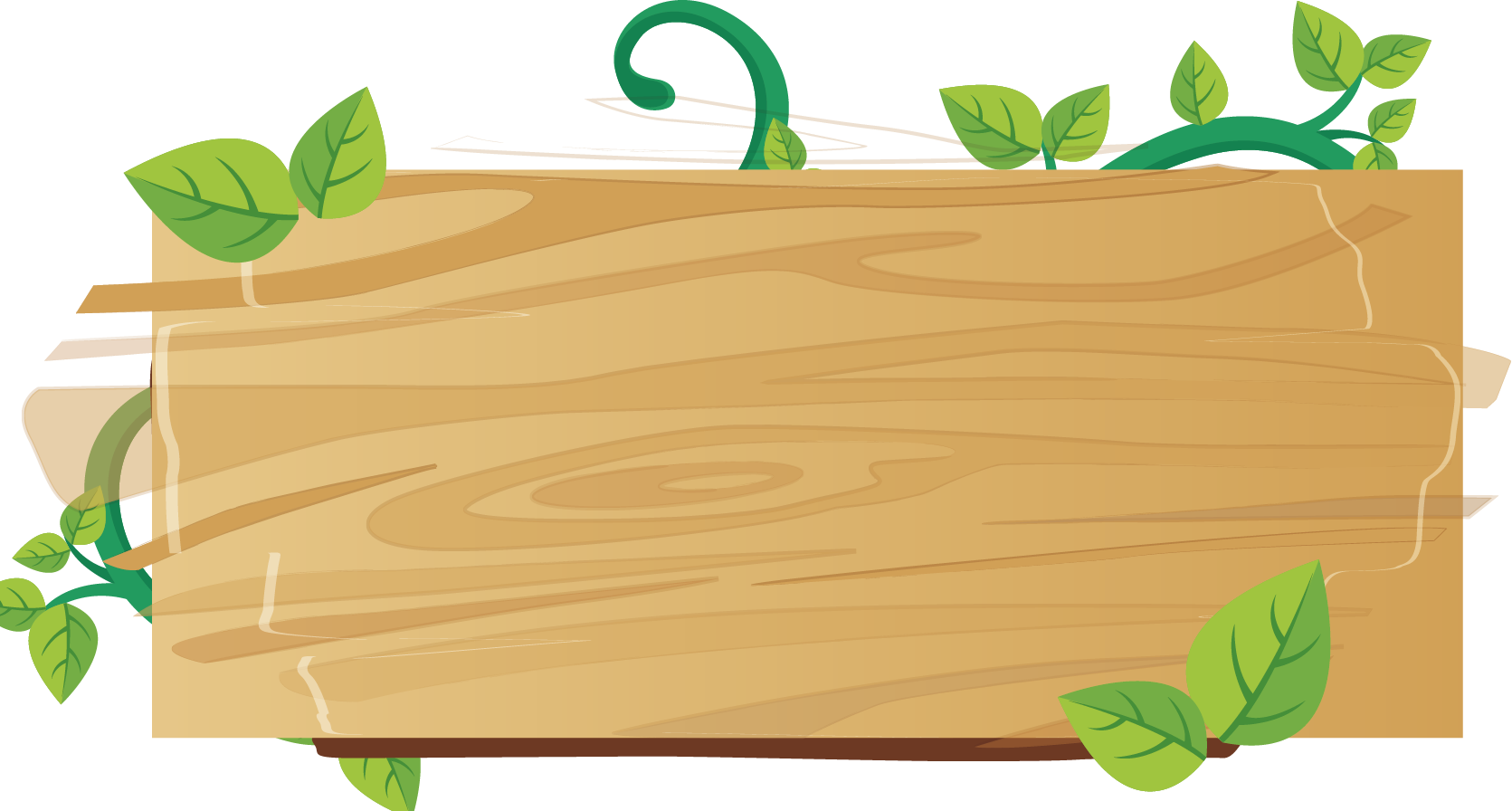 Câu Hỏi ở chỗ này
Sai Rồi 
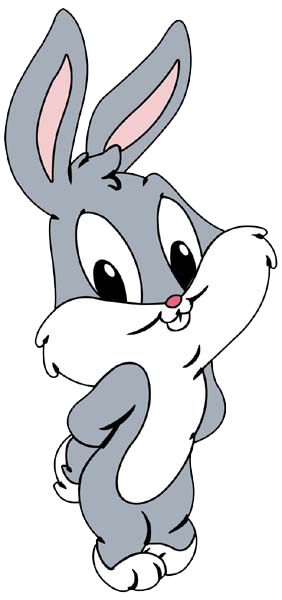 Câu trả Lời
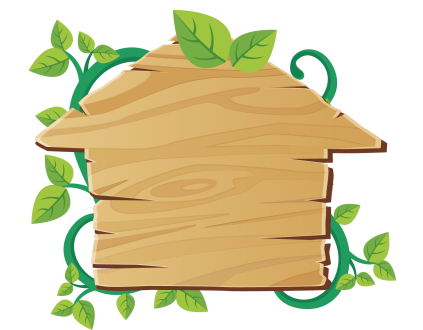 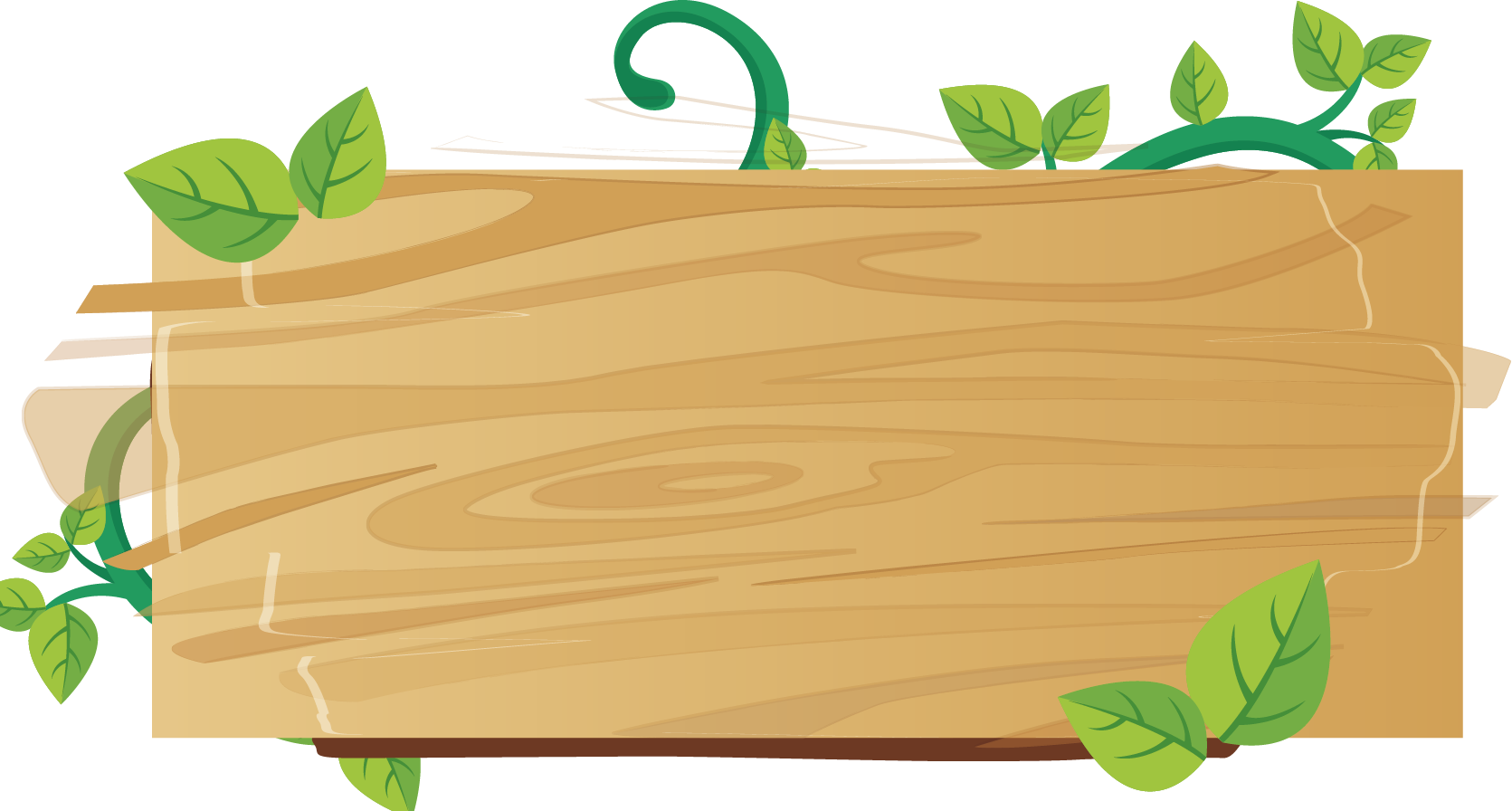 Câu Hỏi ở chỗ này
Sai Rồi 
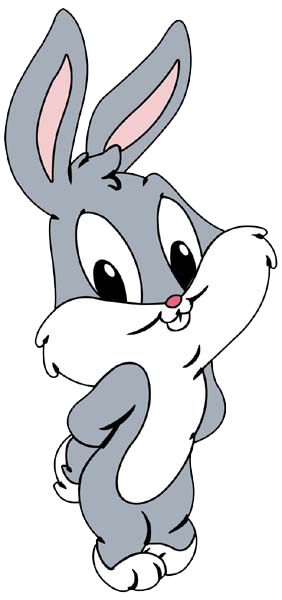 Câu trả Lời
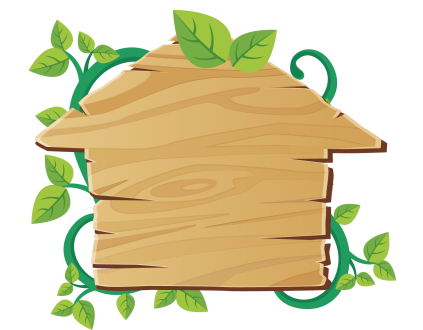 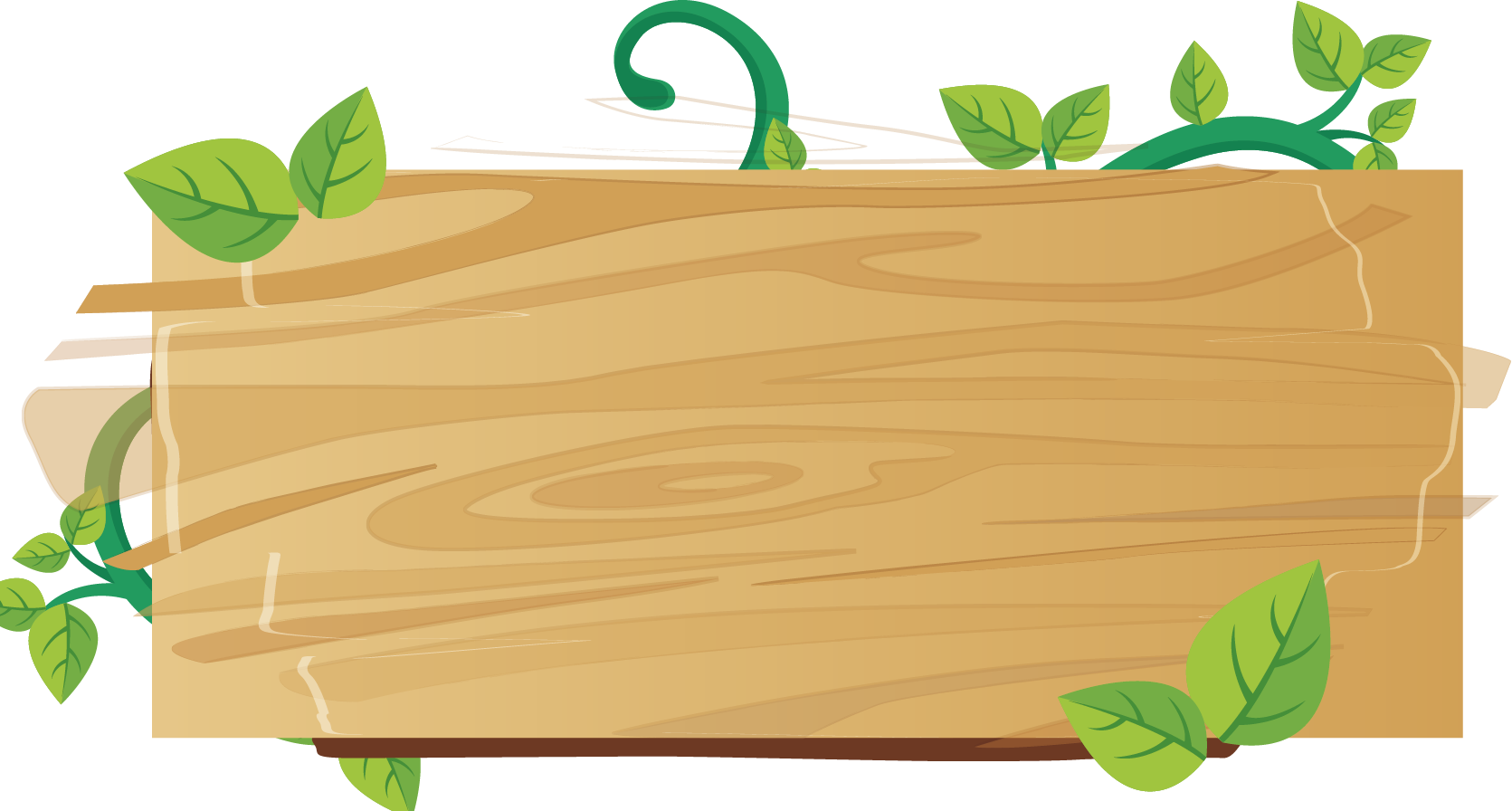 Câu Hỏi ở chỗ này
Sai Rồi 
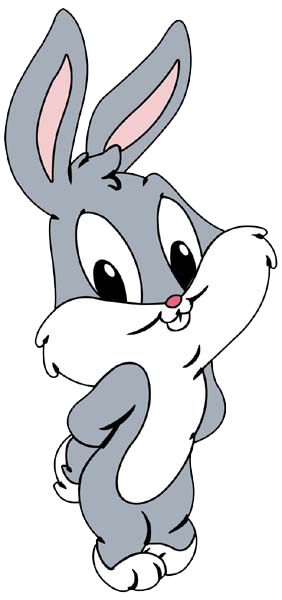 Câu trả Lời
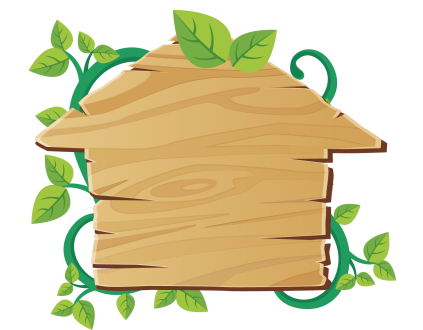 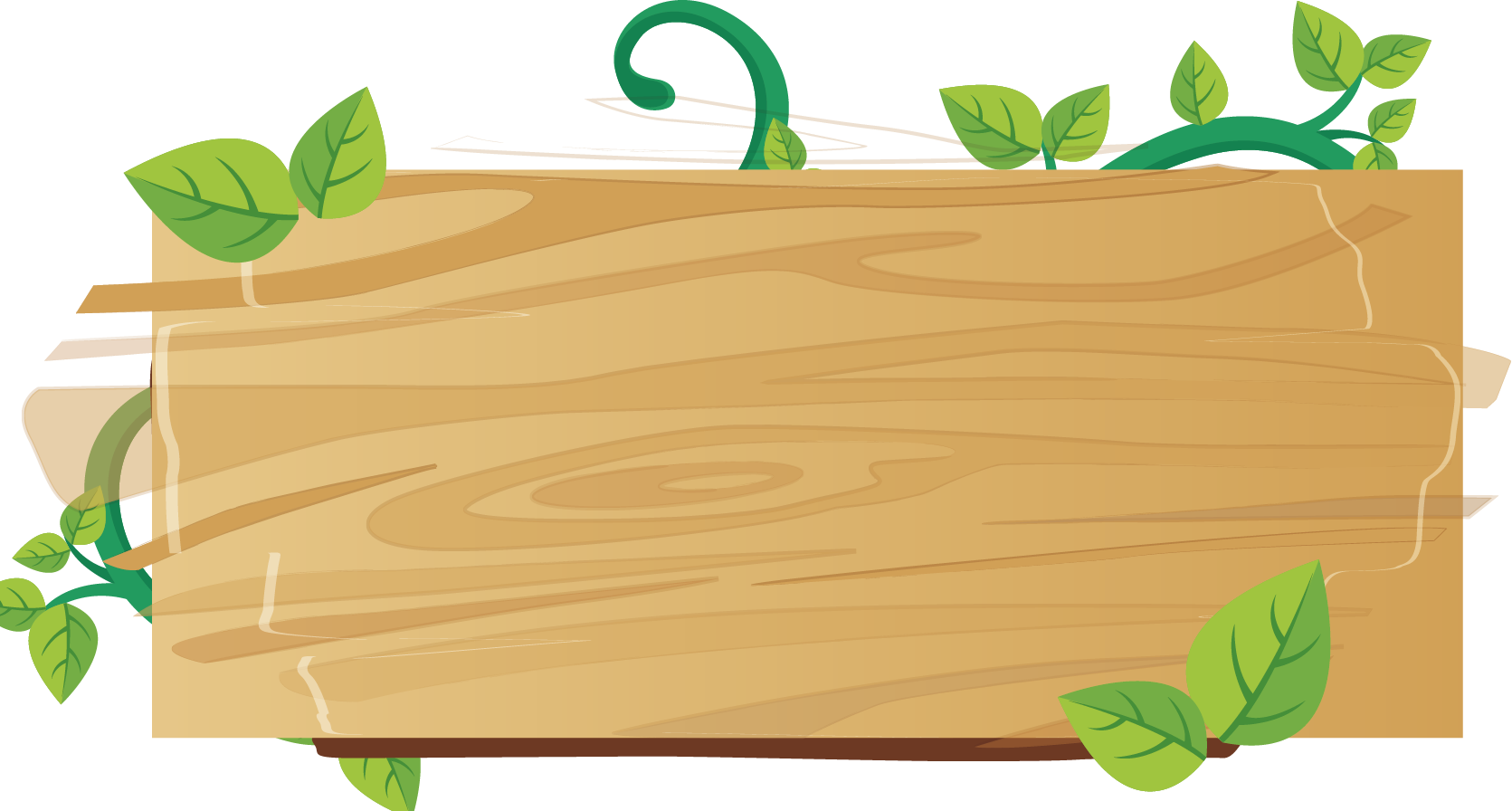 Câu Hỏi ở chỗ này
Sai Rồi 
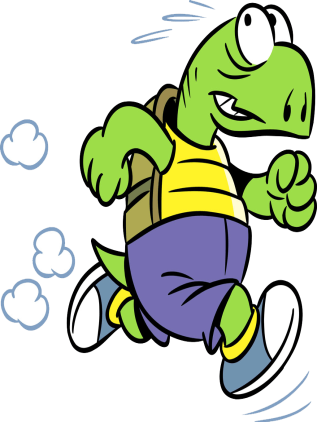 Câu trả Lời
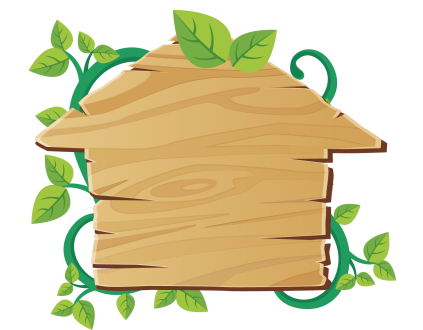 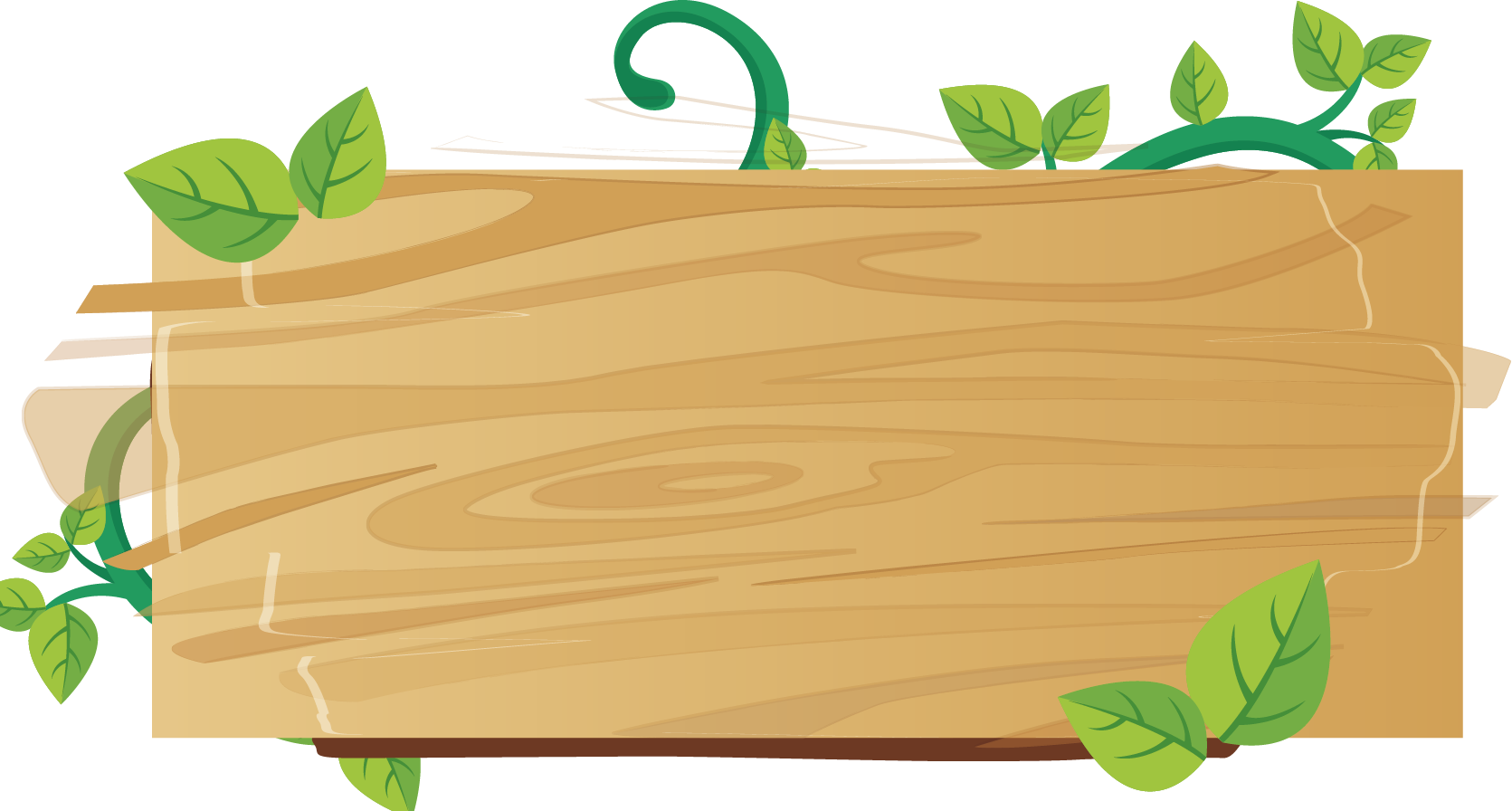 Câu Hỏi ở chỗ này
Sai Rồi 
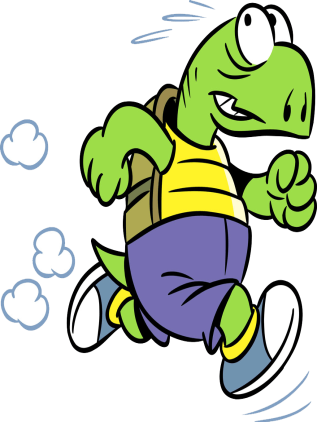 Câu trả Lời
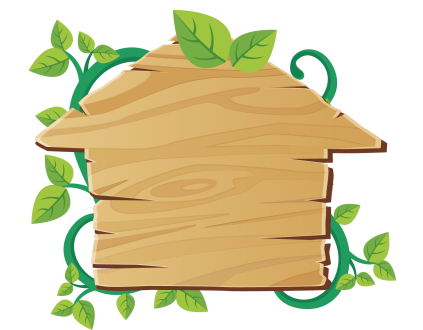 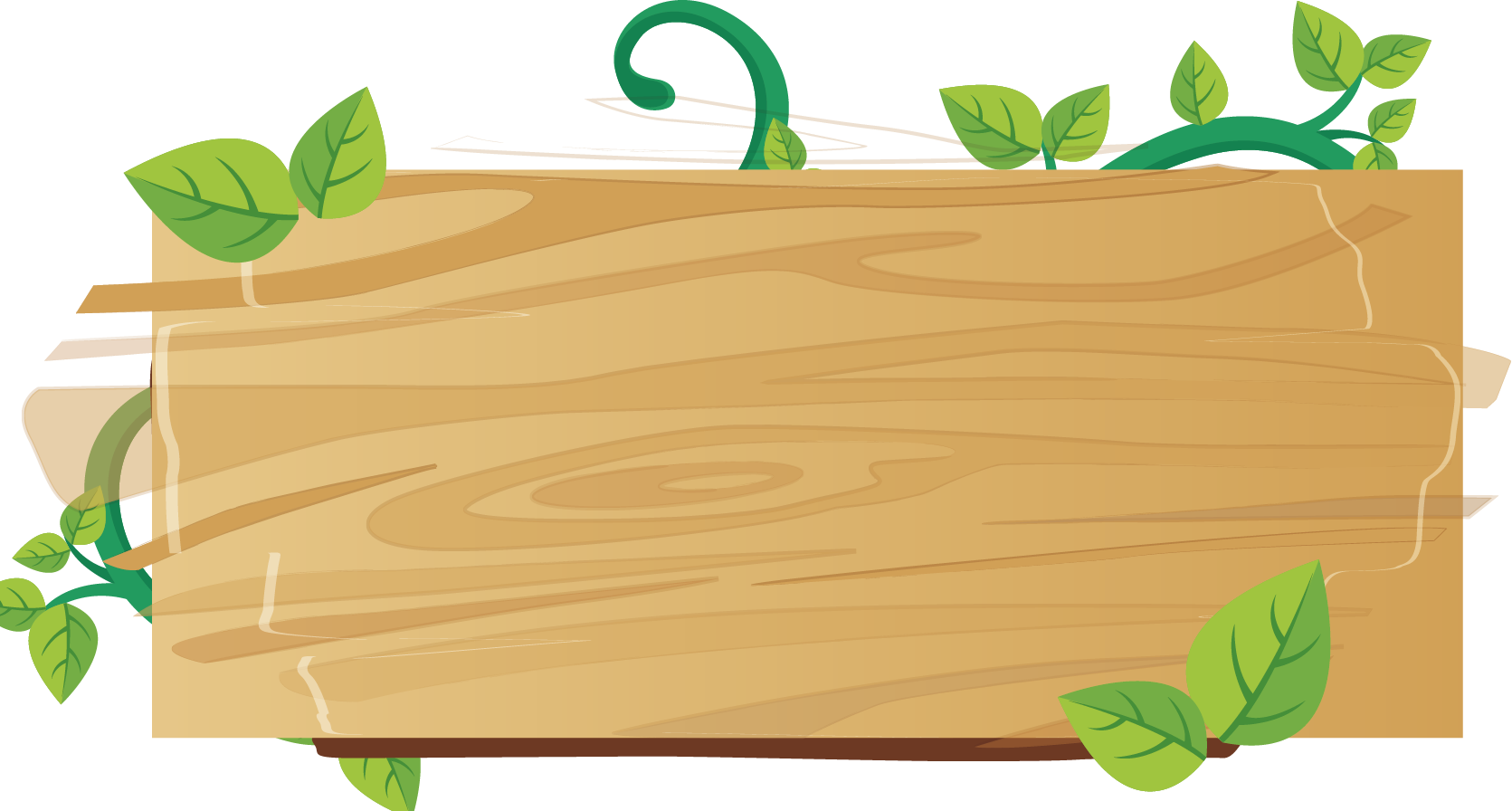 Câu Hỏi ở chỗ này
Sai Rồi 
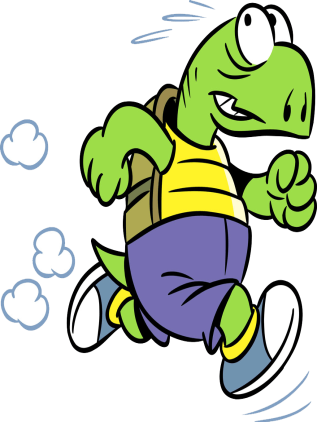 Câu trả Lời
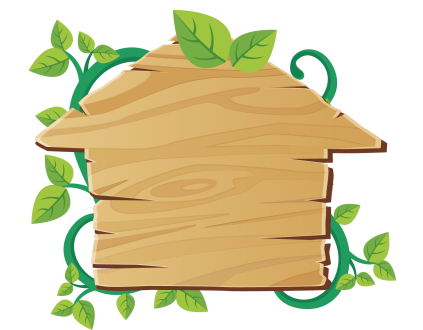 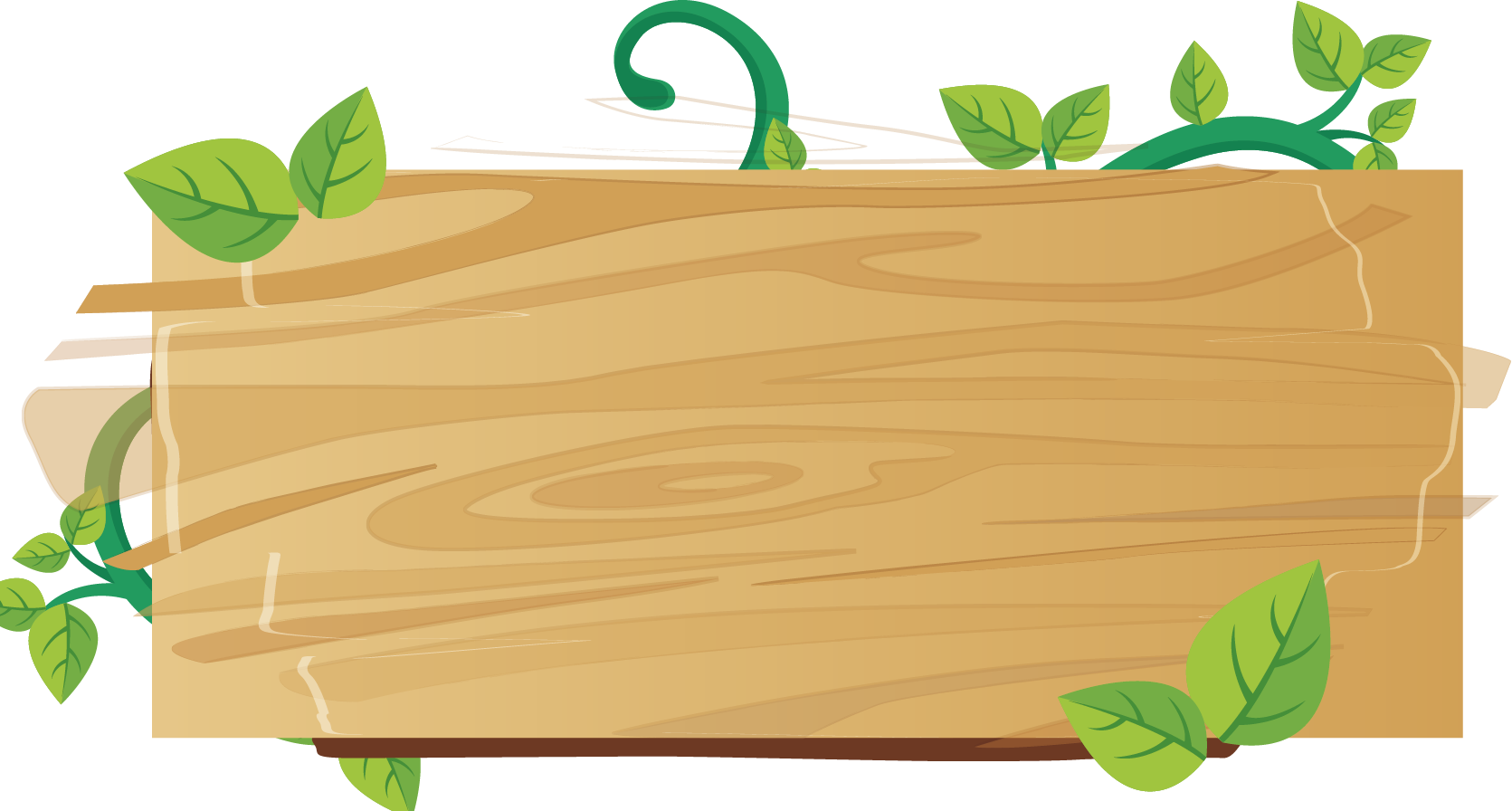 Câu Hỏi ở chỗ này
Sai Rồi 
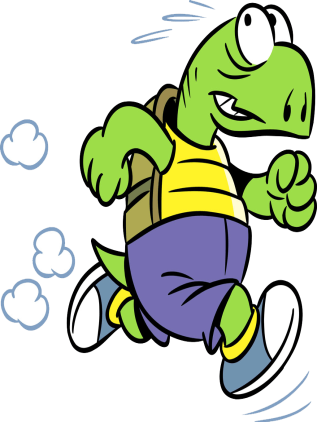 Câu trả Lời
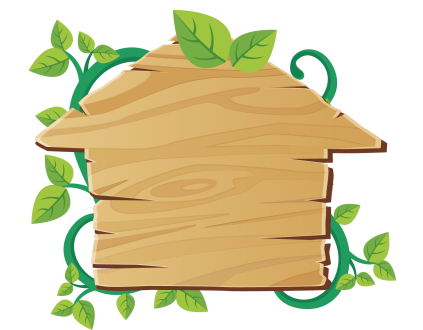